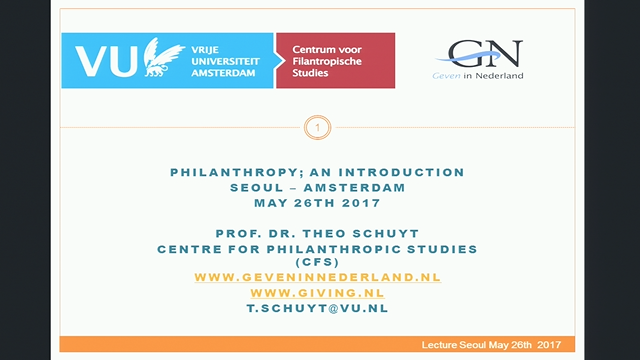 Philanthropy: 소개서울- 암스테르담2017년 6월 16일
Centre For Philanthropic Studies 
교수 테오 슈이트 박사
WWW.GEVENINNEDERLAND.NL
WWW.GIVING.NL
T.SCHUYT@VU.NL
소개
우선 필란트로피 장려와 연구, 실천을 선도하고 있는 아름다운 재단 측에 감사드립니다. 
   (기빙네덜란드 참고)
또한 2006년 저를 연세대학교에 초대해주시고, 2008년 기빙코리아 심포지엄에 초대해주신 조, 강, 박 교수님들께도 감사드립니다.  
그리고 제 책을 번역해주신 아름다운재단에도 감사드립니다. 정말 영광스럽게 생각하고 있습니다.
내용
1.필란트로피는 전세계적으로 부상중
2. 필란트로피를 어떻게 정의할 것인가?
3. 필란트로피- 측정
4. 필란트로피: 사회적 합의  
5. 전문적 개발의 필요성
6. 필란트로피를 어떻게 전문화할 것인가?
7. 필란트로피와 정부
8. (아름다운 재단과 같은) 재단: 선두주자
9. 질의 응답과 감사 인사
필란트로피의 부상
1995년부터 기빙 USA
1995년부터 기빙 더 네덜란드: 현재 2017
2001년부터 기빙 코리아 
더 기빙 플레지(2010)
https://givingpledge.org
2011년 부터 세계 자선기부자 명단
유러피안 파운데이션 서포팅 리서치 앤 이노베이션
2015, www.euforistudy.eu
2017 기빙 유럽
필란트로피 부상의 결정요인
1. 경제 발전: 미국, 유럽, 아시아의 민간 부의 증가
2. 인구통계의 변화(노화 인구)
3. 문화 변화: 직접 하라; 시민정신
4. 정치 변화: 정책 변화
5. 글로벌화(상호의존성의 증가)
6. 위기 감지(기후; 다음 세대)
네덜란드의 필란트로피 “황금시대”
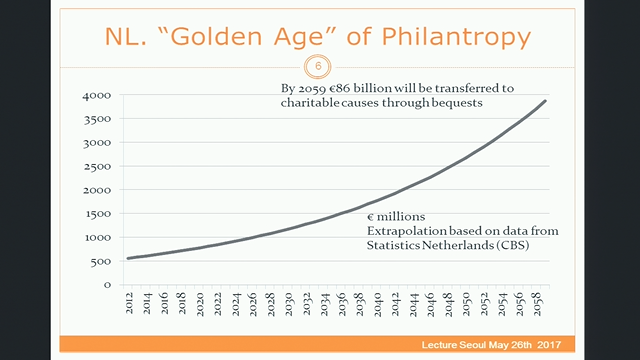 2056년까지 860억 유로가 유산을 
통해 자선단체로 이동할 것이다.
백만 유로
네덜란드 통계를 기초로 한 추정치(CBS)
[Speaker Notes: 2056년까지 86billion 유로가 유산을 통해 자선단체로 이동할 것이다. 

백만 유로
네덜란드 통계를 기초로 한 추정치(CBS)]
필란트로피 : 정의
공익을 위한 자발적 행위 (Payton, 1988)
공익을 위한 개인의 자발적 행위-돈, 자원, 시간, 전문성: 공익을 위해 주로 기여(Schuyt 2013)
개인/ 가계, 유산, 재단, 기업, 기금마련 복권 등에 의해 기부
비공식적인 기부의 정의
가족을 제외하고 종교, 부족 등 자신이 속한 조직, 그리고/ 혹은 부족의 다른 구성원에게 확실한 경제적 보답을 기대하지 않은 체 기여하는 것
필란트로피
필란트로피: 공익을 위한 사적 행위(주로 공익에 이바지)
글로벌 연대: 왜 본 적도 없고 모르는 사람이나 자연을 돕나?
인류의 생존: 사회적, 에코시스템적
다음세대를 위해
가장 높은 인간의 가치와 품격: 만델라
필란트로피 측정; 사회학적 측정
필란트로피를 행하는 사람이 이타주의자는 아니다
필란트로피 - 측정
필란트로피 측정은 개개인의 태도를 계량해 현세대와 다음세대의 사회적, 생태적 안녕 이익을 위해 (시간/ 재원을 기여하는) 행동을 하려는 개인의 책임과 준비를 감지하는 것을 목적으로 한다
필란트로피 : 사회적 장치
오늘날 사회에서 생존을 위한 사회적 장치

1. 정부: 사회보장제도(재정 복지 포함)
2. 시장: 임금, 보험, 복리후생(고용주가 부담)
3. 가족/ 비공식 네트웍
4. 필란트로피
5. 아무런 장치가 없음- 삶이 어려워짐
사회적 조정- 메커니즘
조정           방법               무엇을 따르나?
1. 계급           법/ 권리          강제
2. 시장           교환               이익
3. 가치           동의               헌신
4. 연대           개인적 관계     신뢰

1=정부, 2=시장, 3=필란트로피, 4=가족/네트워크
전문적인 발전을 위한 요구
필란트로피가 다시 주역이 됨: 필란트로피는 “가치”로서의 명성을 되찾음: 완전하고 유지가능한 사회를 위한 의무
필란트로피와 필란트로피 분야는 정통성과 신뢰를 필요로 함: 전문적인 전문지식 기반
필란트로피를 어떻게 전문화할것인가?
1. 전문가 집단과 연합기구 구조: ISTR, ARNOVA, 필란트로피 유럽연구네트워크(www.ernop.eu)
2. 비젼, 사명: 명확한 미션이 무엇인지 공유된적 없음
3. 훈련: 몇개국에 기금모금자를 위한 코스가 있음
필란트로피를 어떻게 전문화할것인가?
4. 학문적 토대: 필란트로피가 특정한 학문적 주제로 다뤄지는 기관이 몇 없음
5. 대중의 지지: 증가중!
6. 정부에 의한 법제화: Comlact UK 1998, Covenant Netherlands 2011, European Foundation Statute Proposal 2012
정부와 필란트로피
공공정책과 필란트로피는 후원주체, 합법성, 구조, 가치의 면에서 두가지 다른 세계를 대표
재단은 민간 기금으로 공익에 기여하고자 함
정부는 공공 기금으로 공익에 기여하고자 함
공통점과 차이점을 어떻게 이용할 것인가
신사들의 동의와 계약
영국: The Compact(블레어, 1998)
The Big Society (캐머론)
네덜란드: Covenant 2011
서로를 알기 위해 만나고 협동하라
재단: 선두주자
필란트로피 분야를 선도
재단들은 상당한 독립성을 누림: 현대사회에서 가장 자유로운 조직들중 하나(Anheier 2007)
필란트로피 문화의 소유자들: “필란트로피의 비젼과 미션” 연구를 발전시킬 수 있음
필란트로피의 인프라구조를 만들 수 있음
질의 응답
아름다운 재단에 다시한번 감사드립니다!